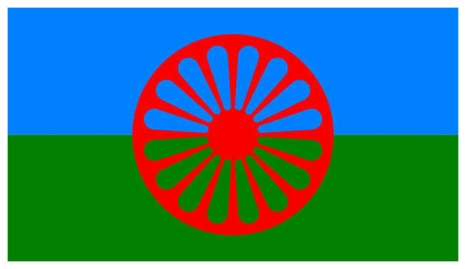 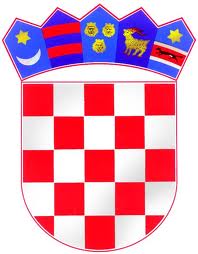 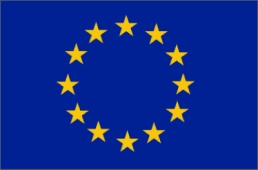 OBRAZOVANJE PRIPADNIKA ROMSKE NACIONALNE MANJINE
U HRVATSKOJ I EU
Martina Jalšovec, prof.
Pedagoginja mentor- OŠ Podturen
ROMI U EUROPI
Romi u Hrvatskoj
Kao nomadi u 14. stoljeć
Karakteristike Roma i ostalih naroda u RH....
Podaci iz istraživanja: FRA Europska agencija za temeljna ljudska prava, UNDP, Svjetska banka, Europska komisija, REF (2011.-2014.)
FRA, UNDP, WB – 11 EU zemaljaKarakteristike Roma
Međimurska županija i pripadnici romske nacionalne manjine
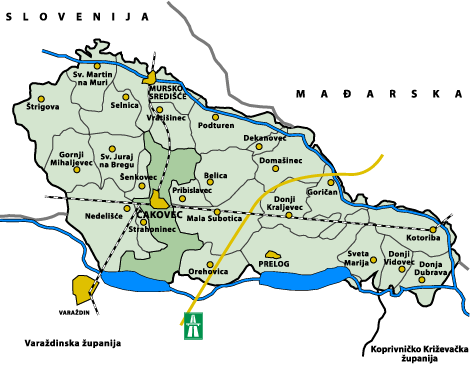 POVRŠINA– 729 km2
UKUPNI BROJ STANOVNIKA -118 426
Pripadnici romske nacionalne manjine- 7 %
MLADOST POPULACIJE: 60 % osoba mlađe od 18 godina
NEZAPOSLENOST: 93% ( 82% nikad nije bilo zaposleno)
 NISKI STUPANJ OBRAZOVANJA (2007. = 82,5 % BEZ ZAVRŠENE OSNOVNE ŠKOLE)
 NEDOSTATNO POZNAVANJE HRVATSKOG JEZIKA
 SLABA PROHODNOST U OBRAZOVNOM SUSTAVU 

                      Slika 1. Prohodnost učenika Roma 
                     u Međimurju kraj šk.god. 2008./09. ( %)
                                   UK. UČ.: 1489
Ciljevi suvremenog odgoja i obrazovanja
OSPOSOBLJAVANJE UČENIKA ZA PREUZIMANJE AKTIVNE ULOGE U DRUŠTVU UZ OSTVARENJE MAKSIMUMA VLASTITIH POTENCIJALA.

 ZADACI ZA OBRAZOVNI SUSTAV  REPUBLIKE HRVATSKE UNUTAR STRATEGIJE EUROPA 2020:
Smanjenje siromaštva
Smanjenje broja učenika koji prerano prekidaju školovanja na ispod 10 %
PREPREKE U OSTVARENJU CILJEVA SUVREMENOG ODGOJA I OBRAZOVANJA
Učenici u Hrvatskoj čine nehomogenu skupinu, polariziranu po sljedećim faktorima:
Obrazovna postignuća
Socioprofesionalni status roditelja
Stupanj zrelosti u odnosu na kronološku dob
Socijalno podrijetlo
Tip socijalizacije u odnosu na spolnu pripadnost
Stupanj urbaniziranosti uže sredine
Etnička pripadnost
Materinski jezik
PROBLEMI U ODGOJU I OBRAZOVANJU PRIPADNIKA ROMSKE NACIONALNE MANJINE
Neredovitost polaženja nastave
 Ponavljanje razreda
 Prekidanje školovanja prije završetka obrazovanja
 Roditeljstvo u maloljetničkoj dobi
 Agresivnost i kriminalne radnje
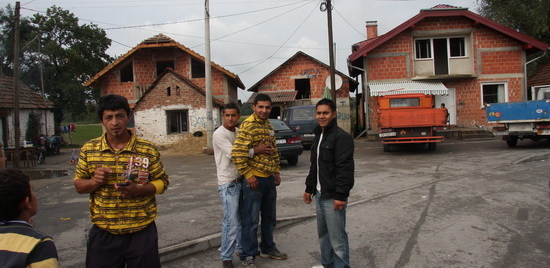 UZROCI PROBLEMA
Nedostatno poznavanje hrvatskog jezika pri ulasku u obrazovni sustav – jezična barijera
         
 Nedostatak predmatematičkih i predčitalačkih vještina – slabije početna pozicija u obrazovanju – nejednakost obrazovnih šansi

 Slaba motiviranost i vrednovanje znanja  - sustav vrijednosti

 Niska očekivanja okoline i roditelja
FAKTORI KOJI UTJEČU NA USVAJANJE INOG JEZIKA

Dob
 Intelekt
Uvjeti usvajanja i učenja
Dužina izloženosti jeziku
Količina i kakvoća unosa
Motivacija
Stav prema kulturi ciljnog jezika
Područja (sektori) poboljšanja inkluzije Roma
OBRAZOVANJE
 ZAPOŠLJAVANJE	
 PRISTUP ZDRAVSTVENOM SUSTAVU	
 UVJETI STANOVANJA
 RAZVOJ STRUKTURALNIH PREDUVJETA
Ključni elementi za optimalne rezultate u sektoru obrazovanja:

 fokusiranje na predškolski odgoj
 programi aktivnosti nakon nastave
 podizanje svjesnosti o vrijednosti obrazovanja među romskim roditeljima i učiteljima
 romski pomagači u nastavi
 stipendije kao potpora srednjem i visokoškolskom obrazovanju
Okvir EU za razvoj nacionalnih strategija (2013.)
CILJEVI ZA SEKTOR OBRAZOVANJA 
Nacionalna strategija za uključivanje Roma RH 2013.-2020.
OBLICI PODRŠKE U OBRAZOVANJU U EU
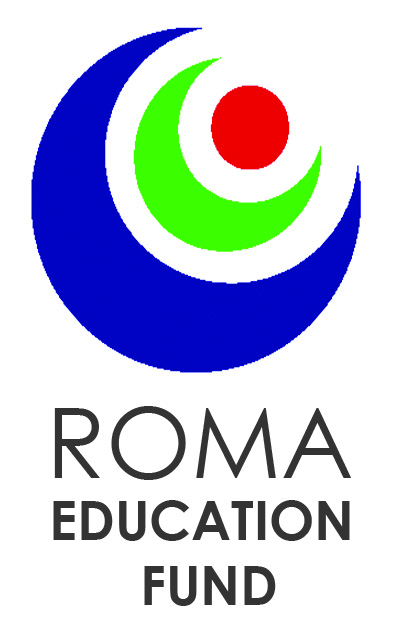 Uključivanje u predškolski odgoj
Stipendije za SS, VŠS, VSS, post MA
 Rad udruga
 Intenzivni tečajevi većinskog jezika (3 mjeseca)
 Kontinuirana dodatna nastava većinskog jezika
 Korištenje EU fondova, Roma education fond
REF u RH
- Začeci 2003. – prihvaćanje Desetljeća za inkluziju Roma, usvojeno 2005. – predškolski programi (Kuršanec Mladi za mlade, Lončarevo), aktivnosti nakon nastave 2008.-2015...
ULOGA PEDAGOGA
Poticanje atmosfere tolerancije te  multi- i interkulturalnosti u školi pri čemu je potrebno postići demistifikaciju, upoznavanje, razumijevanje i prihvaćanje  manjinske kulture od svih sudionika odgojno obrazovnog procesa
Organiziranje i provođenje odgojno obrazovnog i savjetodavnog rada sa svim sudionicima odgojno obrazovnog procesa

POSLOVI PEDAGOGA 
administrativni poslovi
 ocjena početnog  stanja i sposobnosti učenika
organizacija dopunske nastave hrvatskog jezika i ostalih dopunskih oblika pomoći u učenju i savladavanju jezičnih barijera
suradnja s nadležnim institucijama
organizacija i provedba programa socijalizacijskih aktivnosti s ciljem poticanja 
tolerancije i međukulturalne kompetencije, 
 edukacija, pripremanje učitelja
planiranje aktivnosti za obilježavanje važnih dana
preporuka uvodnih aktivnosti nastavnih satova
suradnja s roditeljima -organiziranje predavanja i radionice za sve roditelje
      razrednog odjela
Suradnja s ravnateljem i učiteljima
Dokumentacijska djelatnost, izrada pedagoške dokumentacije i 
obrazaca za evaluaciju
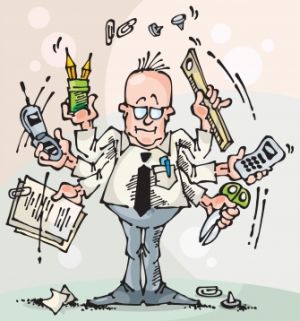 ULOGA ROMSKOG POMAGAČA
Poticanje atmosfere tolerancije te  multi- i interkulturalnosti u školi pri čemu je potrebno postići demistifikaciju, upoznavanje, razumijevanje i prihvaćanje  manjinske kulture od svih sudionika odgojno obrazovnog procesa

SPONA  IZMEĐU  ŠKOLE  I  LOKALNE  ROMSKE  ZAJEDNICE
TEMELJNI ZADACI:

Suradnja sa svim sudionicima odg.-obraz.procesa
 Smanjivanje jezične barijere
 Poticanje roditelja na suradnju
 Praćenje učenika na putu u i iz škole
 Praćenje ponašanja učenika
 Prijenos informacija roditelj- učitelj/stručni suradnik
 Pomoć u organiziranju slobodnog vremena- igre
 Osobni primjer – radne navike i navike učenja
 Međukulturalna kompetencija
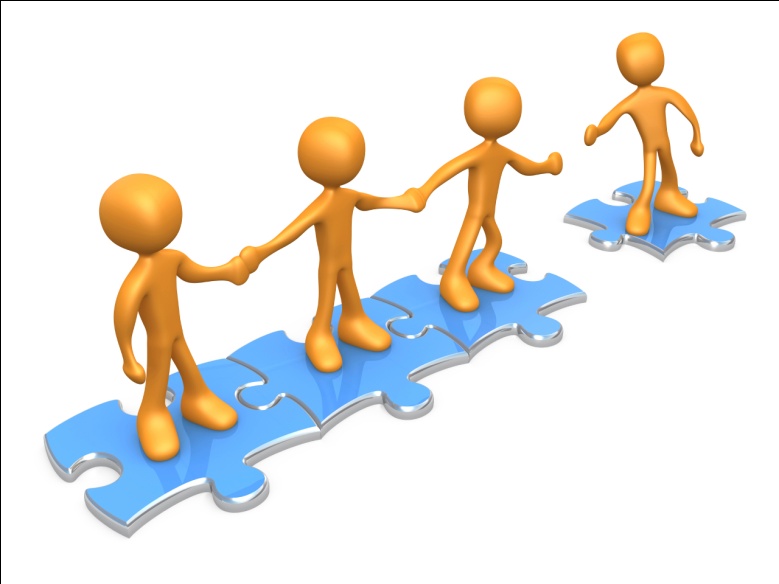 RAD PEDAGOGA  S  RAVNATELJEM I UČITELJIMA – stvaranje preduvjeta za uspješno poučavanje
Pripremanje učitelja na rad s inojezičnim učenicima treba se provoditi u nekoliko etapa:

A )  Upoznavanje Učiteljskog vijeća s karakteristikama kulture i jezika učenika inojezičara putem predavanja i radionice (jačanje međukulturalne kompetencije)

B )  Osvježavanje metodičkih sadržaja; predstavljanje pregleda strategija, metoda rada i nastavnih sredstava za postizanje napretka u usvajanju i razumijevanju hrvatskog jezika cjelokupnom nastavničkom kolektivu na razini Učiteljskog vijeća škole.

C )  Rad s grupama učitelja: 
- na razini Aktiva predmetne nastave 
- na razini Aktiva razredne nastave
- rad s učiteljima, članovima pojedinih razrednih vijeća

D ) Individualni rad s učiteljem/icom- konkretizacija rada i problematike učenika.

E) Individualni rad s romskim pomagačem 
 
CILJ: OMOGUĆITI NAPREDOVANJE SVAKOG UČENIKA U SKLADU S REALNIM PSIHOFIZIČKIM SPOSOBNOSTIMA
HIPOTEZE I ZADACI ZA RAD  S INOJEZIČNIM UČENICIMA ROMSKE NACIONALNOSTI
POLAZNE HIPOTEZE ZA AKTIVNOSTI I PROJEKTE:

Smislenim i nadziranim aktivnostima nakon nastave poučiti učenike organizaciji slobodnog vremena i učenja, stvoriti radne navike.
 Sekundarna socijalizacija unutar škole putem učenja pravila i normi ponašanja te pozitivnim utjecajima i skrivenim kurikulumom ojačat će međukulturalnu kompetenciju učenika.
 Dodatno učenje hrvatskog jezika kao inoga jezika slomit će jezičnu barijeru u razumijevanju gradiva i učenicima omogućiti da napreduju u skladu sa svojim realnim psihofizičkim sposobnostima.
 Aktivnostima nakon nastave dugoročno će se popraviti obrazovna i radna struktura romskog stanovništva
TEMELJNI ZADACI AKTIVNOSTI S ROMSKIM UČENICIMA
Osposobljavanje za samostalno učenje

Jačanje međukulturalne kompetencije

Osposobljavanje za nenasilno rješavanje sukoba

Usvajanje komunikacijskih vještina

Transfer vrijednosti putem ‘skrivenog kurikuluma’
Usađivanje organizacijske sposobnosti i vrijednosti rada, 

Razvijanje osjećaja solidarnosti, poticanje tolerancije i altruizma

Poučiti učenike pravima i obavezama

Otkloniti učenike od dokoličarenja
OSNOVNA ŠKOLA PODTUREN
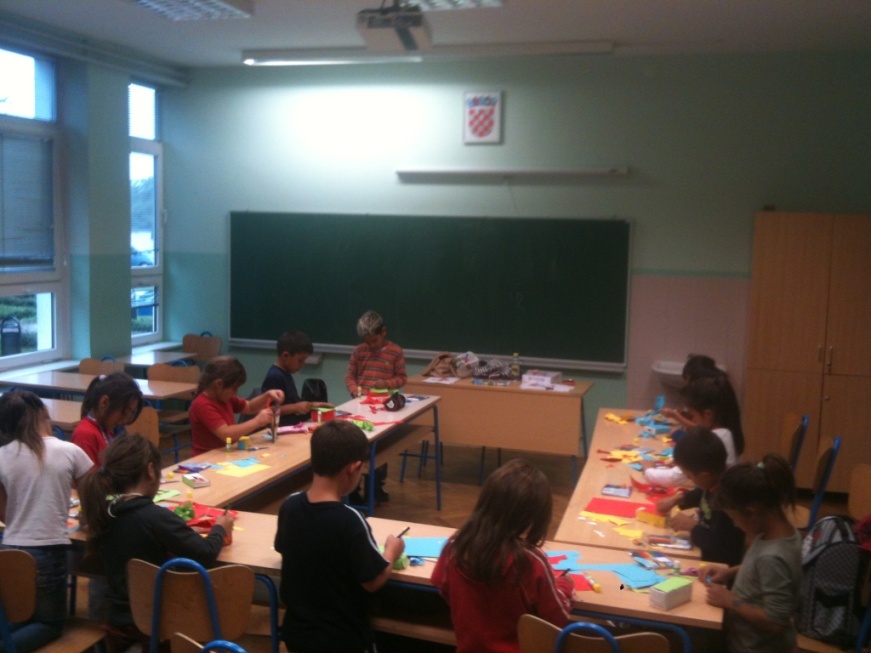 DANAS...
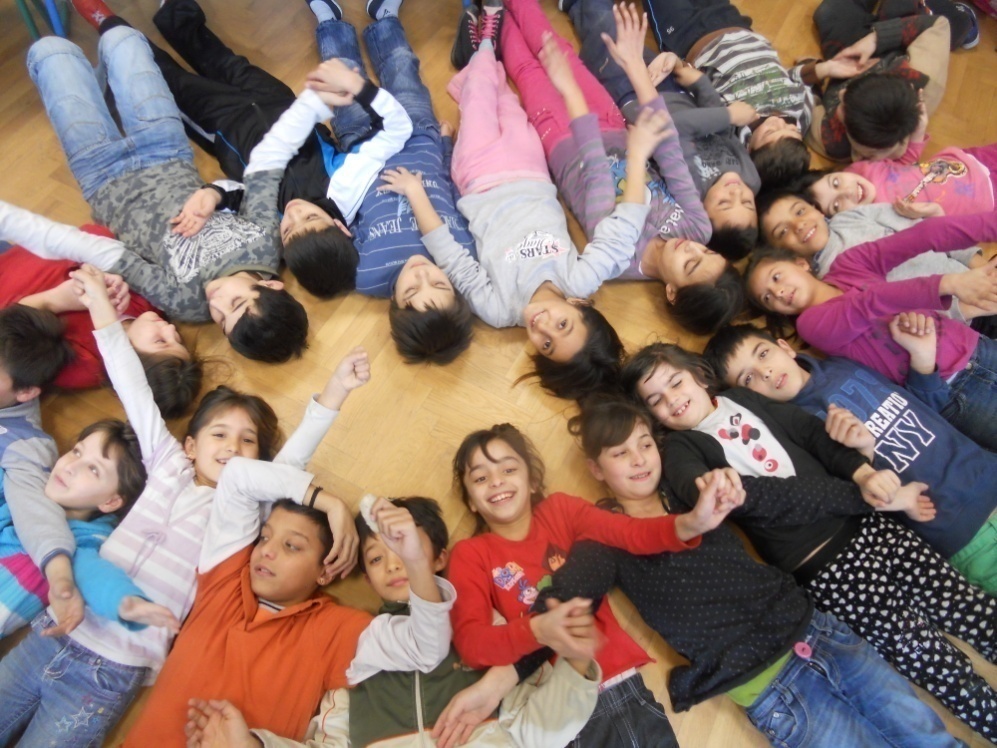 20 % populacije mjesta Podturen

  17,3 % učenika OŠ PODTUREN
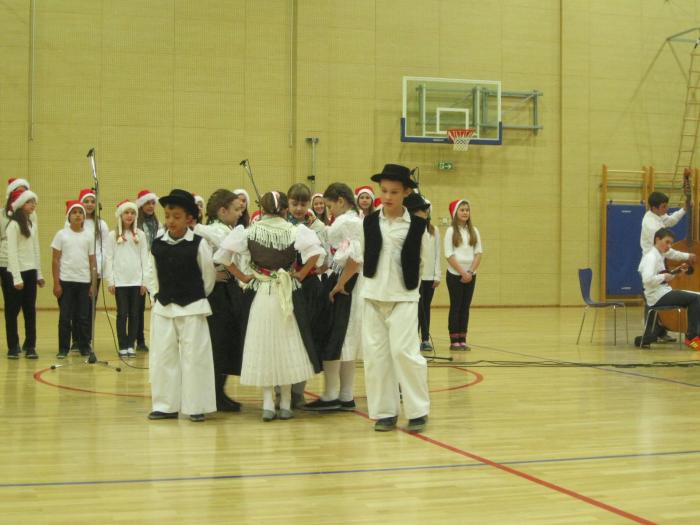 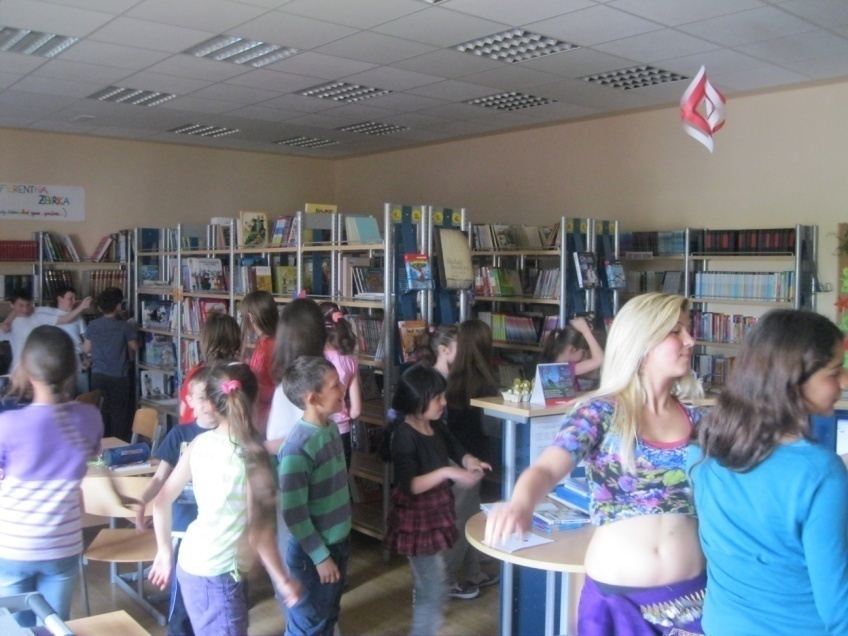 PRIKAZ BROJA UČENIKA KOJI SU USPJEŠNO ZAVRŠILI OSNOVNOŠKOLSKO OBRAZOVANJE U OŠ PODTUREN U ODNOSU NA BROJ UPISANIH U PRVI RAZRED U GENERACIJI
Broj učenika Roma u 8.abc 2013./14. = 11!
PROJEKTNA ISKUSTVA
Hvala na pozornosti!